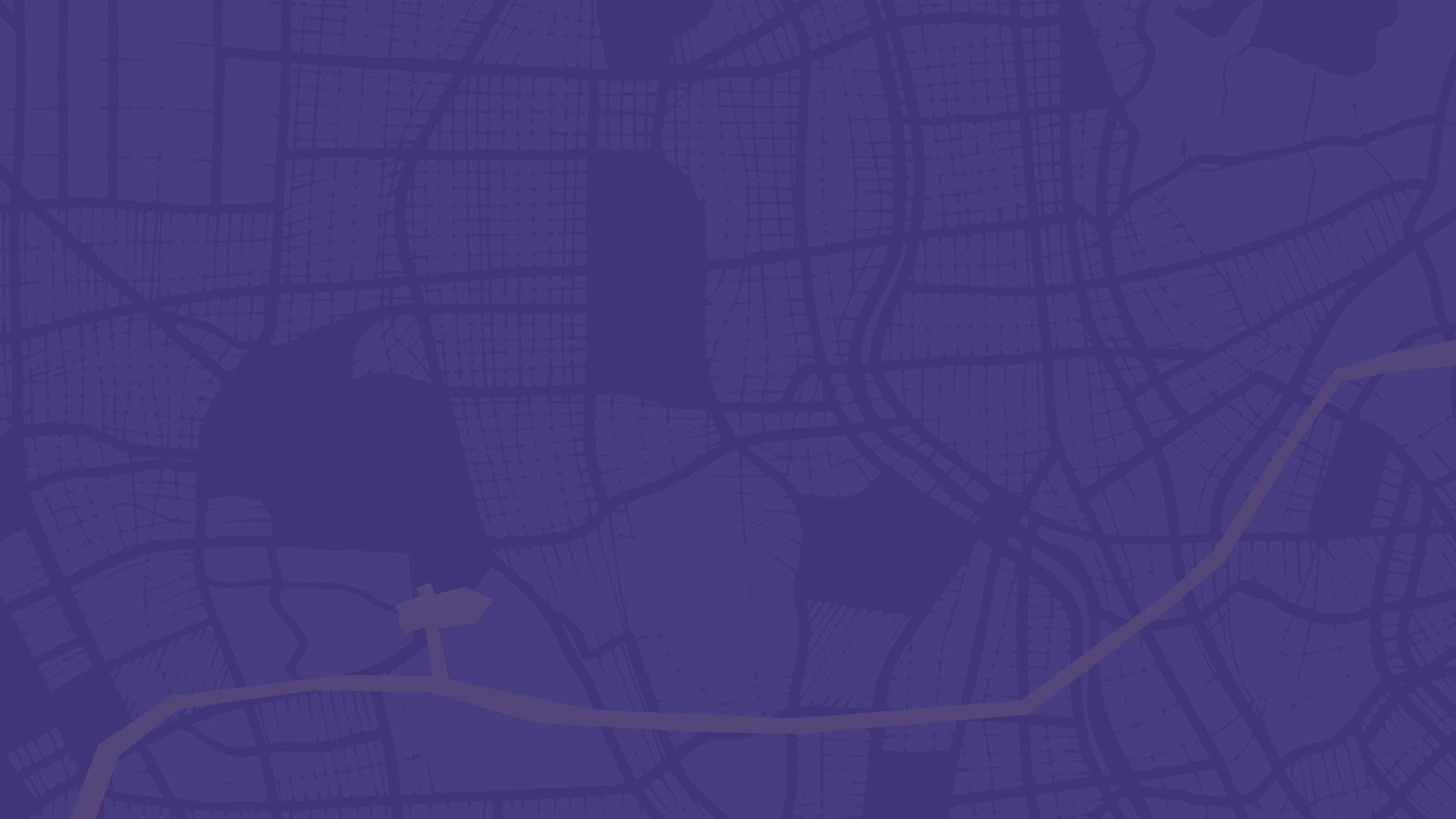 Initiates:offering, sacrifices
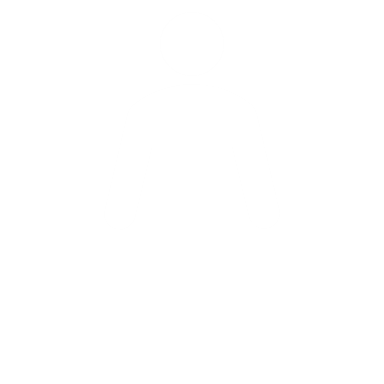 idol
Response:blessings that justfies
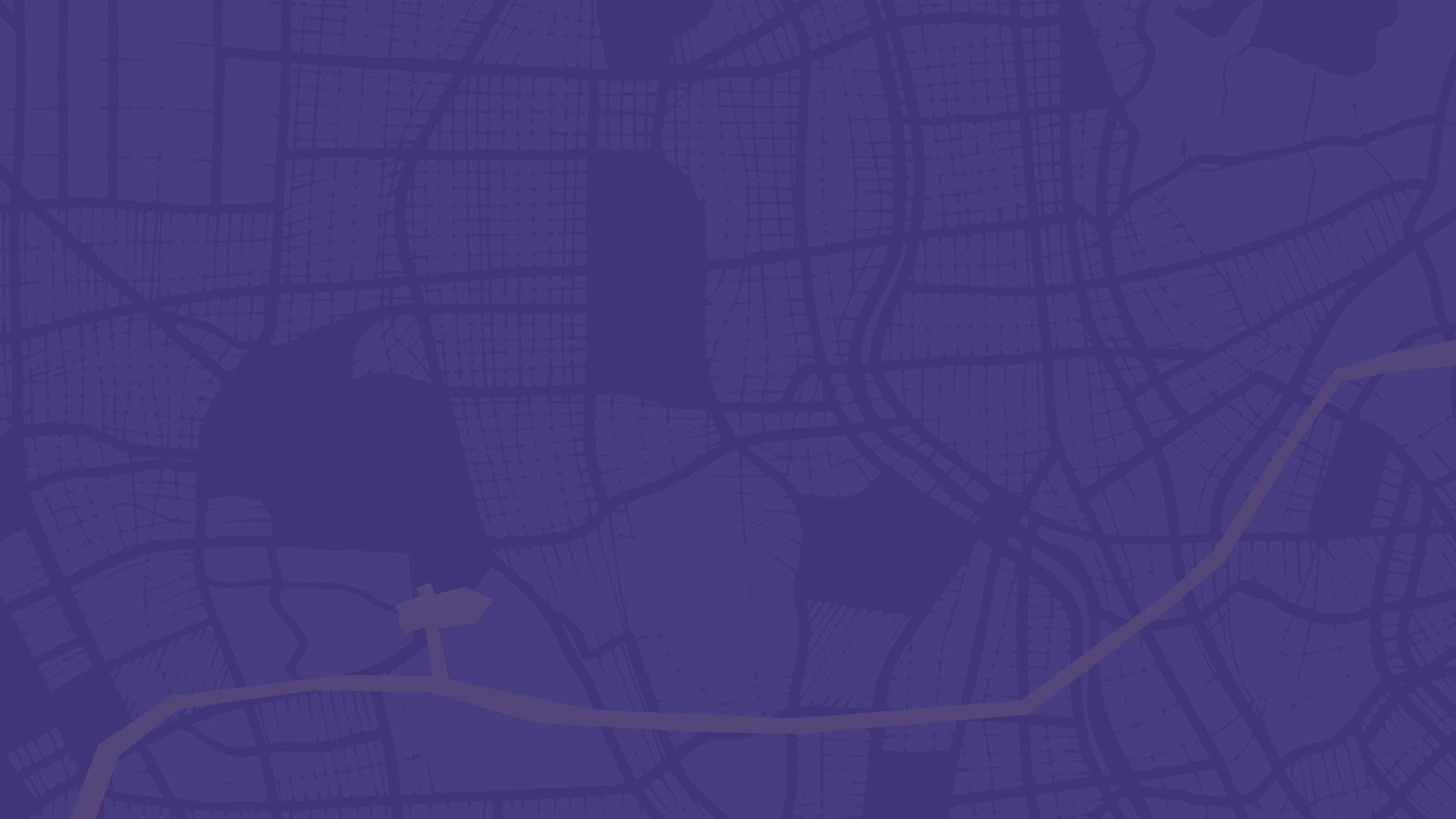 Initiates:offering, sacrifices
Initiates:obeying the law
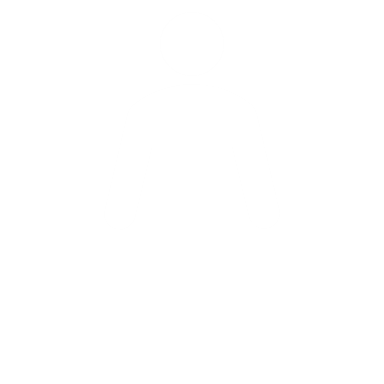 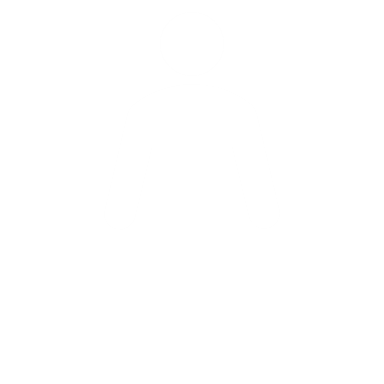 idol
God
Response:justfication
Response:blessings that justfies
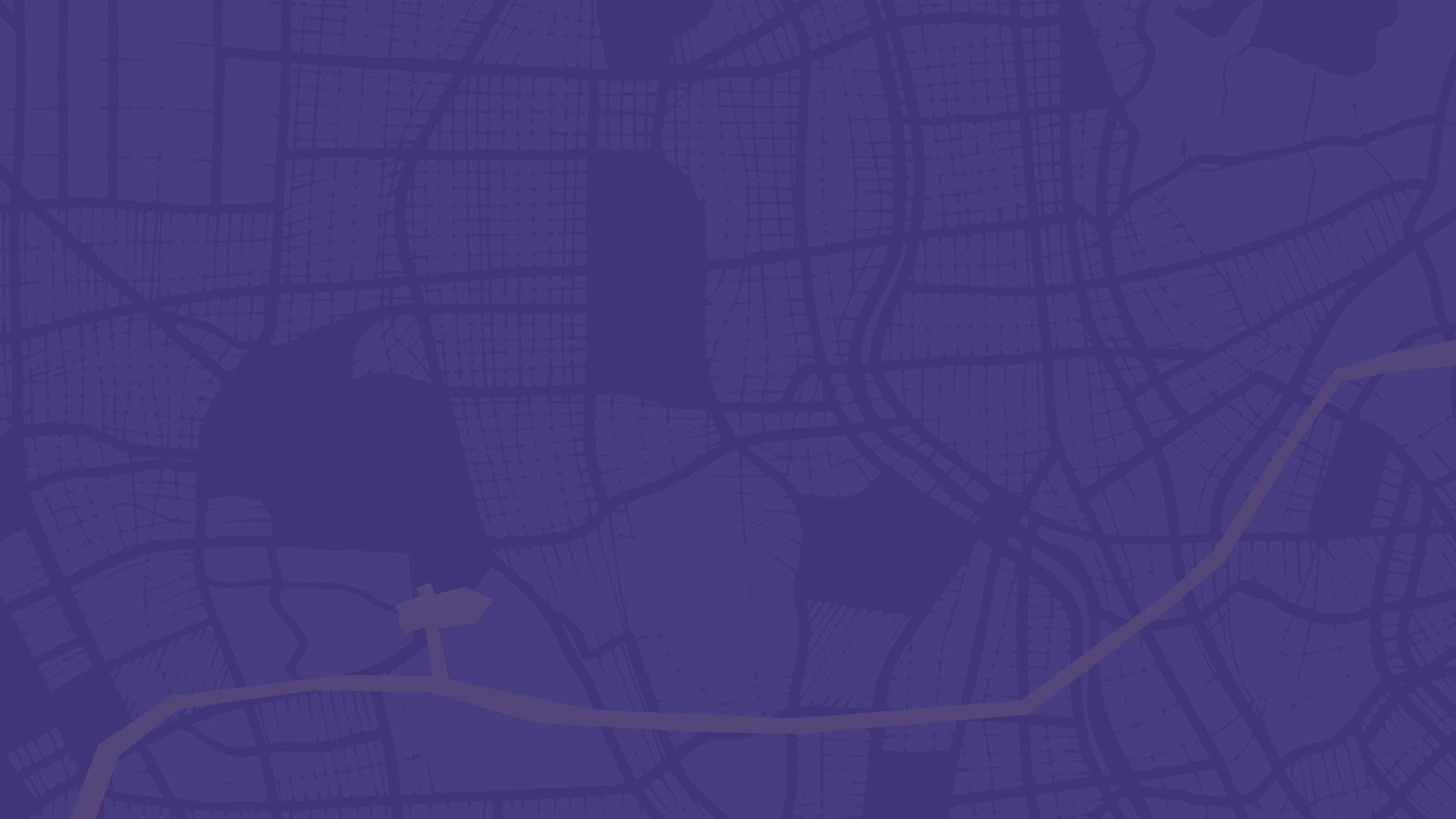 Initiates:offering time/sleep/money
Initiates:offering, sacrifices
career
/love/
family
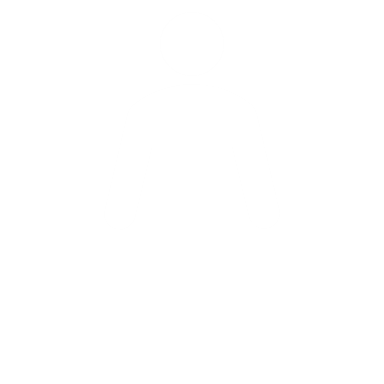 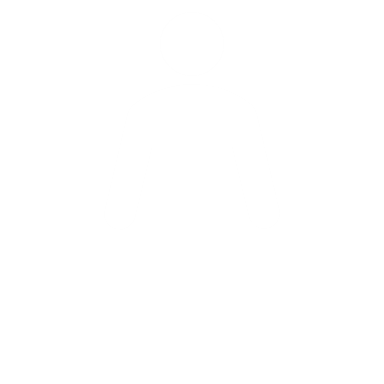 idol
Response:power/approval/comfortjustifies my existence
Response:blessings that justfies
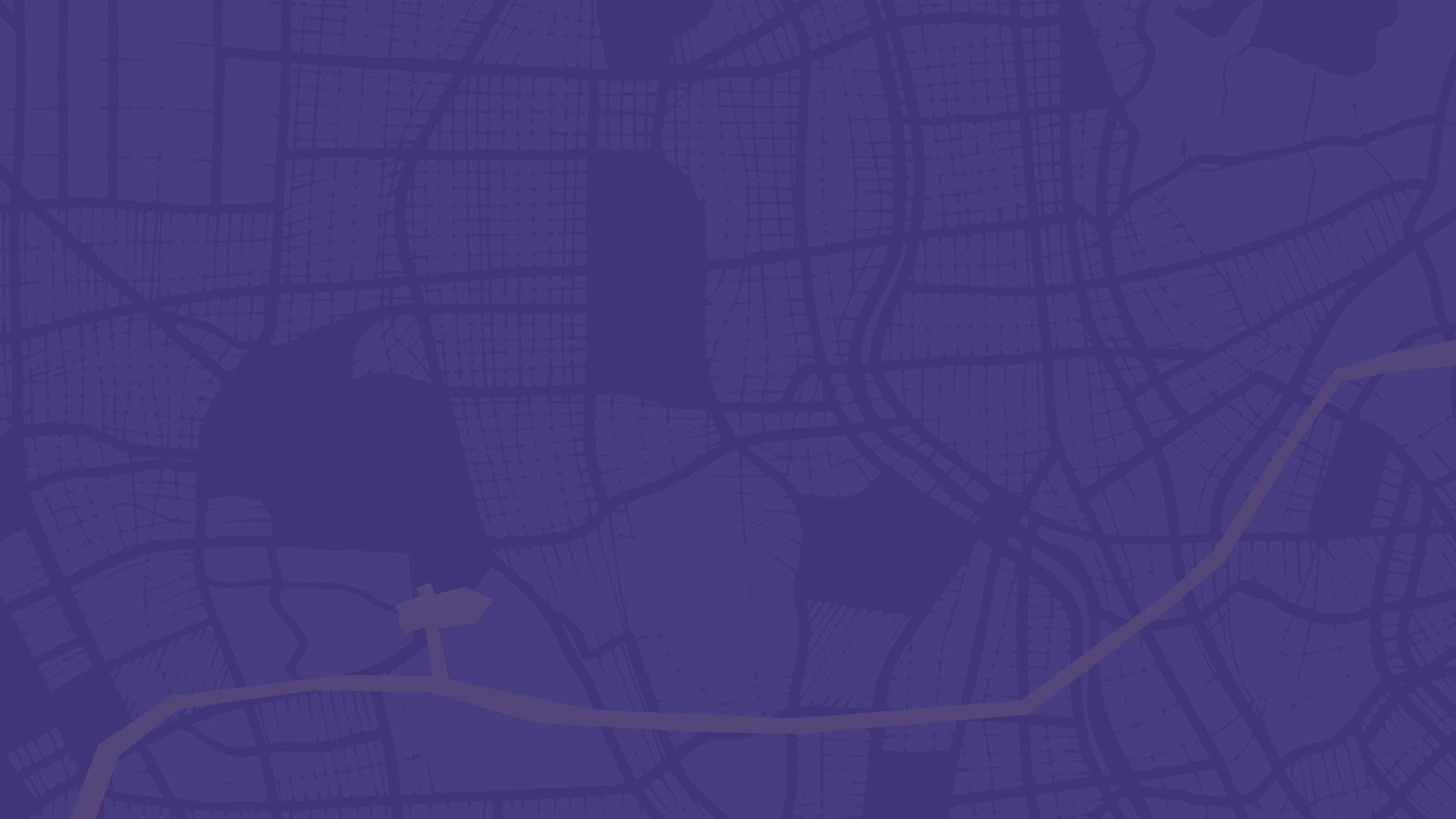 Response：living out faith
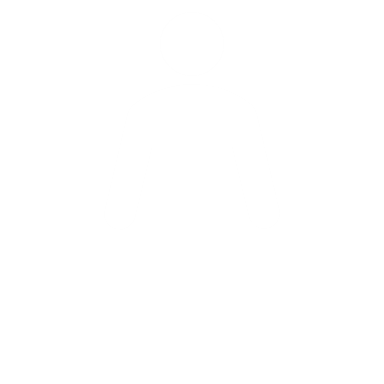 God
Initiates：freely bestow grace